PEP U2L3：Sports StarSong: RiseSinger: Katy Perry
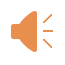 作者：黄春丽
单位：华南师范大学
I won't just survive
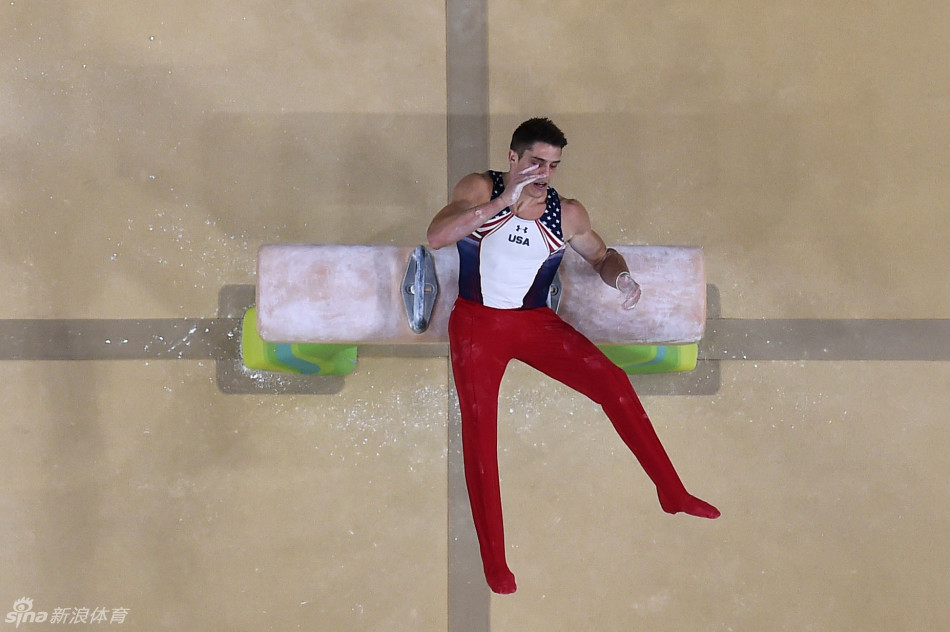 Oh, you will see me thrive
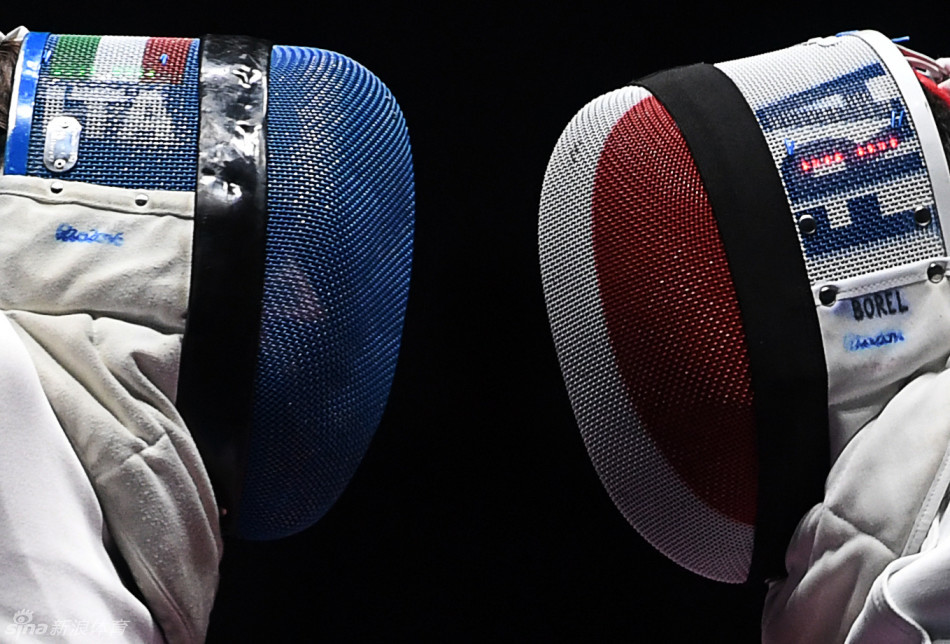 Lorem ipsum dolor sit amet, consectetur adipisicing elit.
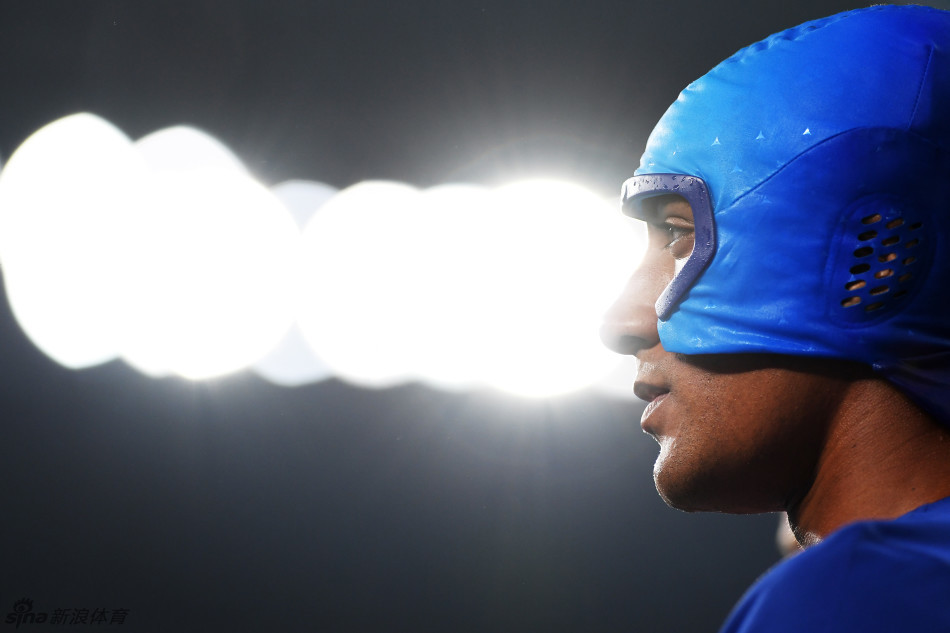 Can't write my story
I'm beyond the archetype
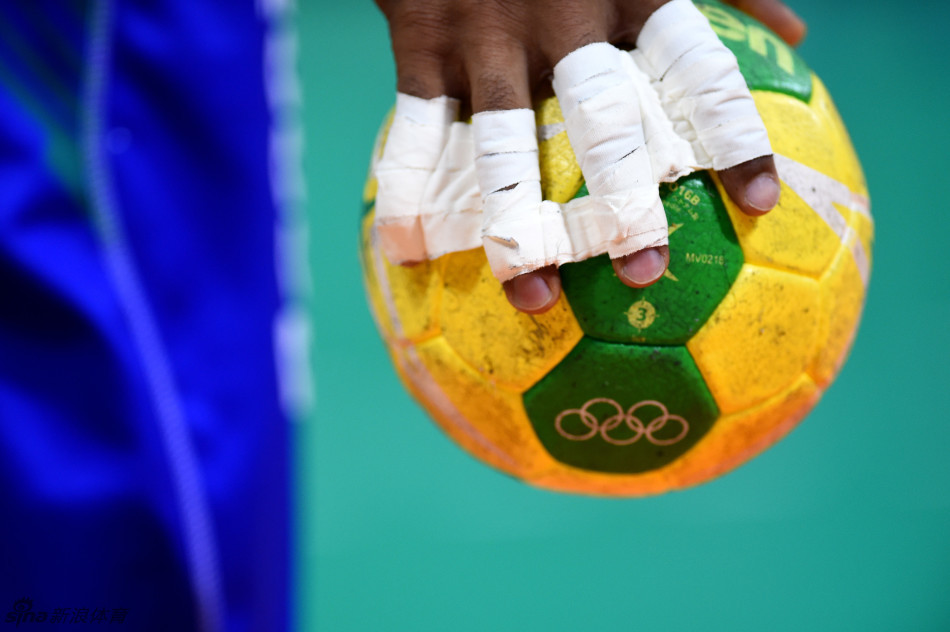 I won't just conform
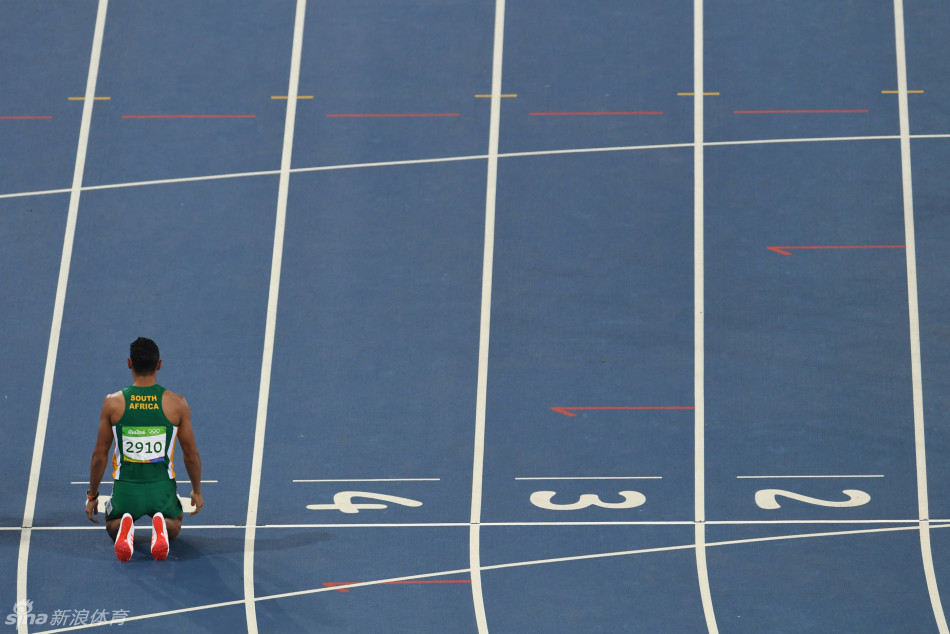 No matter how you shake my core
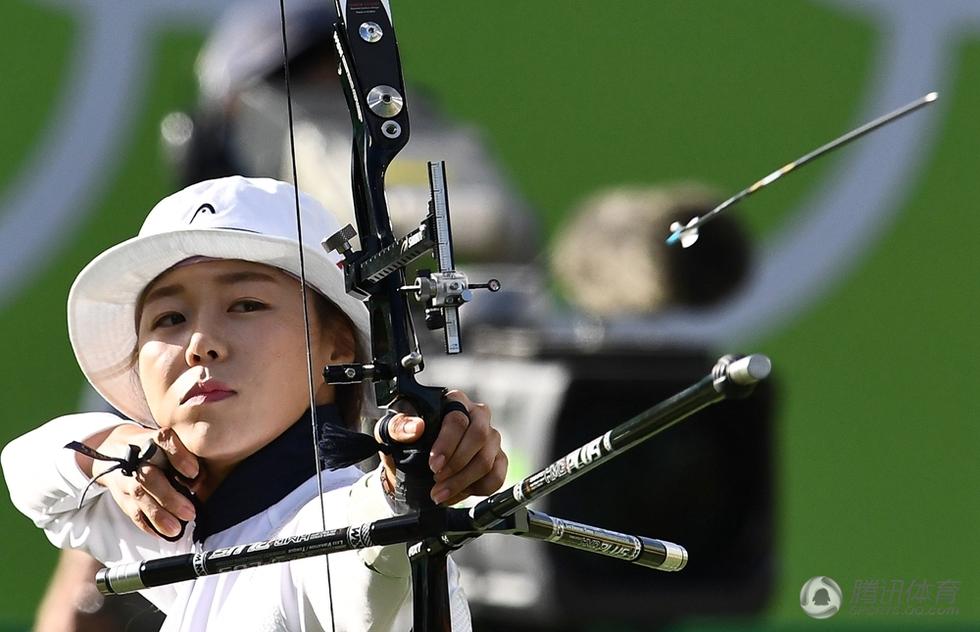 Cause my roots, they run deep
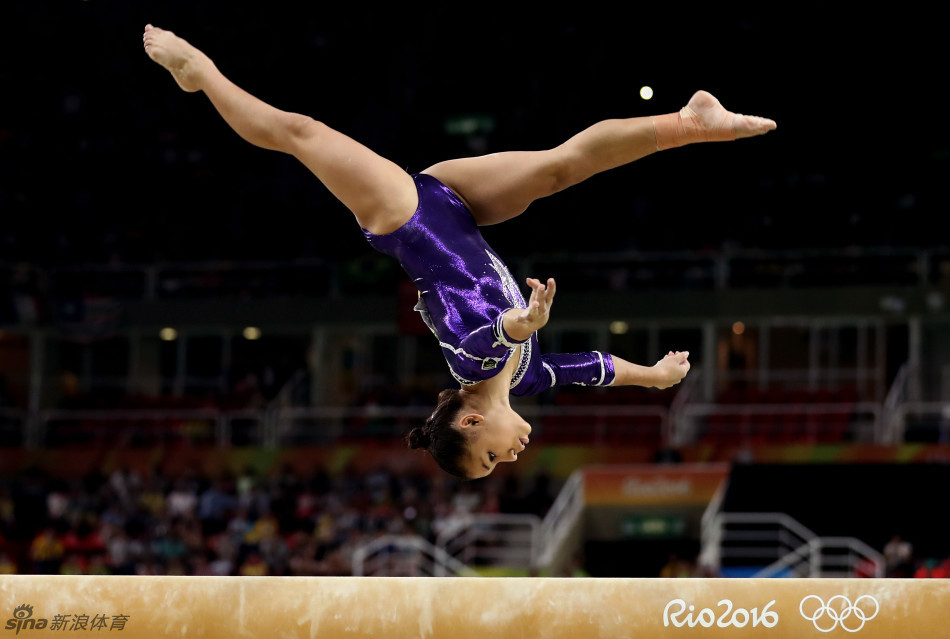 空白演示
Oh ye of so little faith
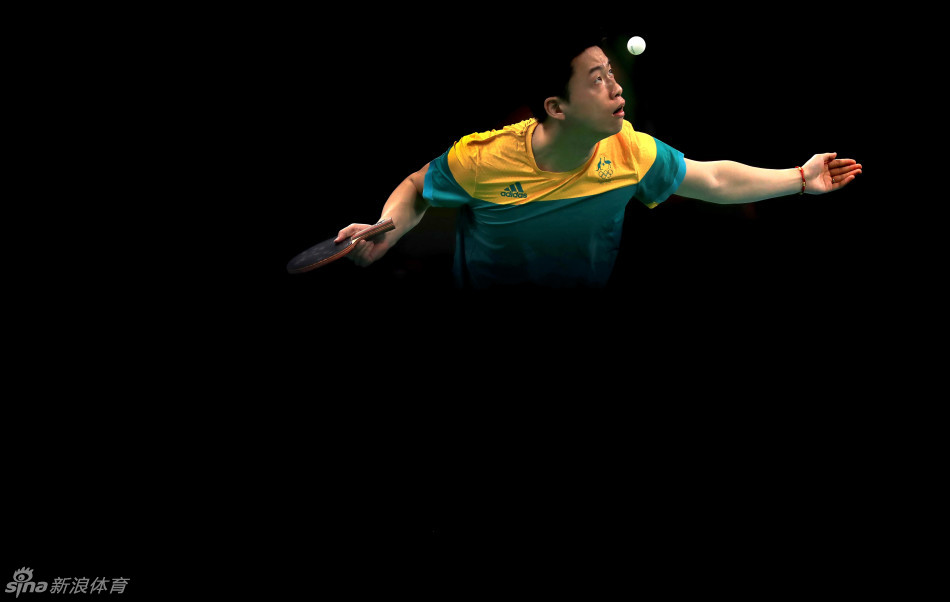 Don't doubt it,
Don't doubt it
Victory is in my veins
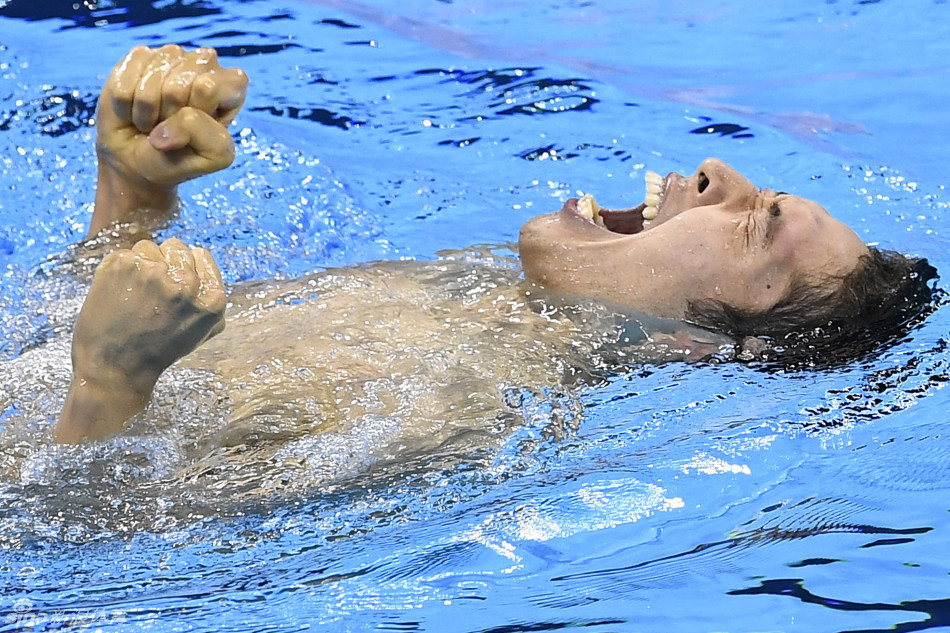 I know it
I know it
And I will not negotiate
I'll fight it
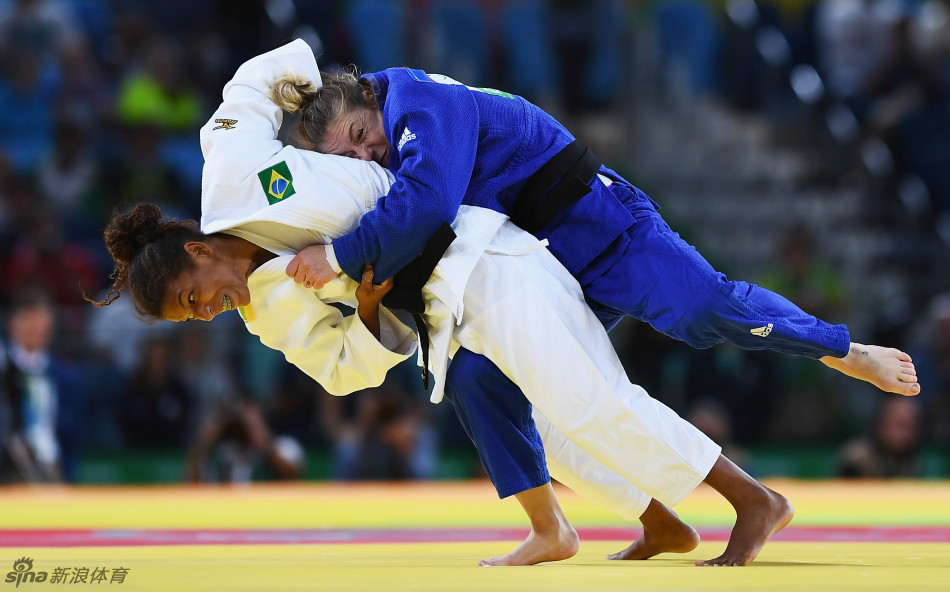 I'll fight it
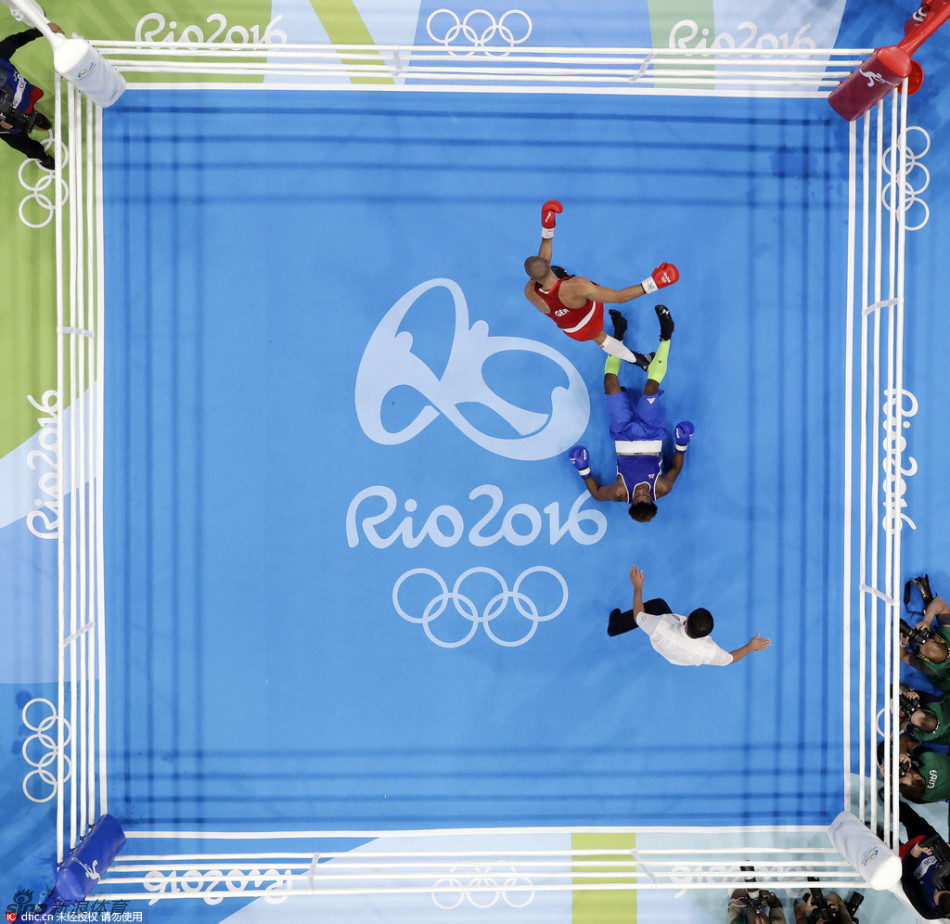 I will transform
When, when the fire's at my feet again
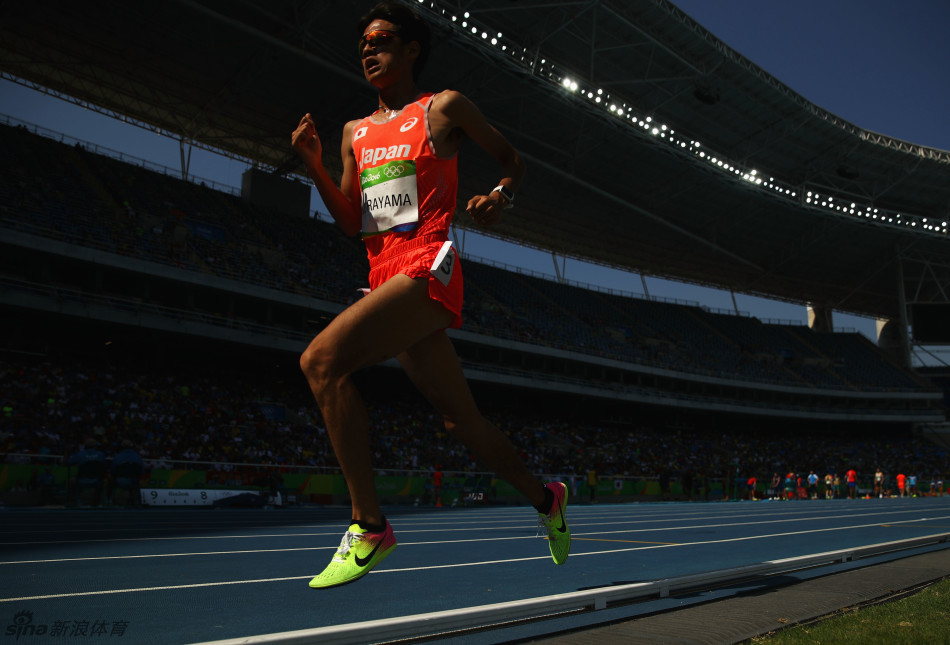 And the vultures all start circling
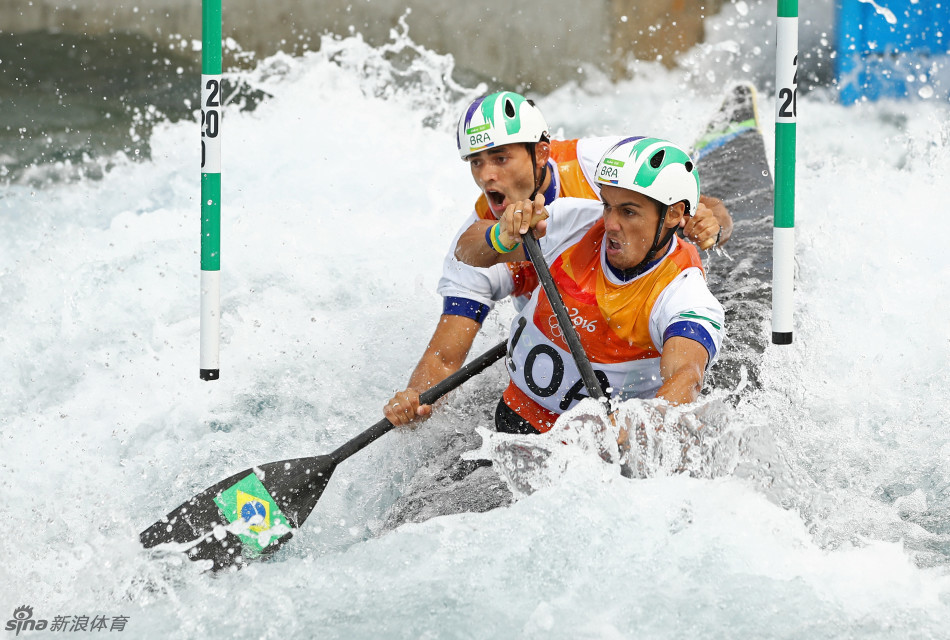 They're whispering,
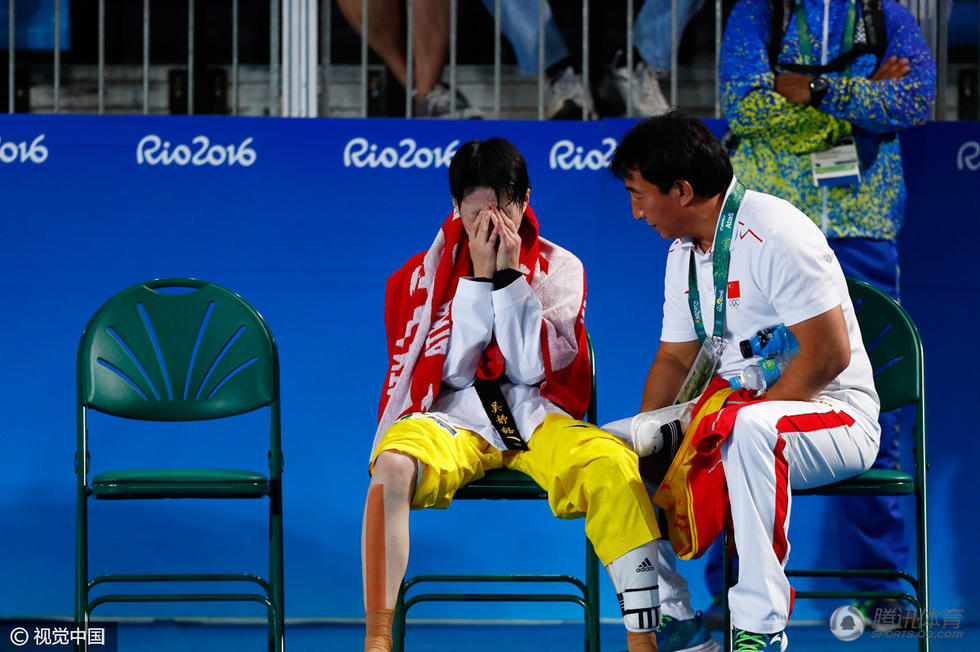 you
are 
out 
of 
time
But still, I
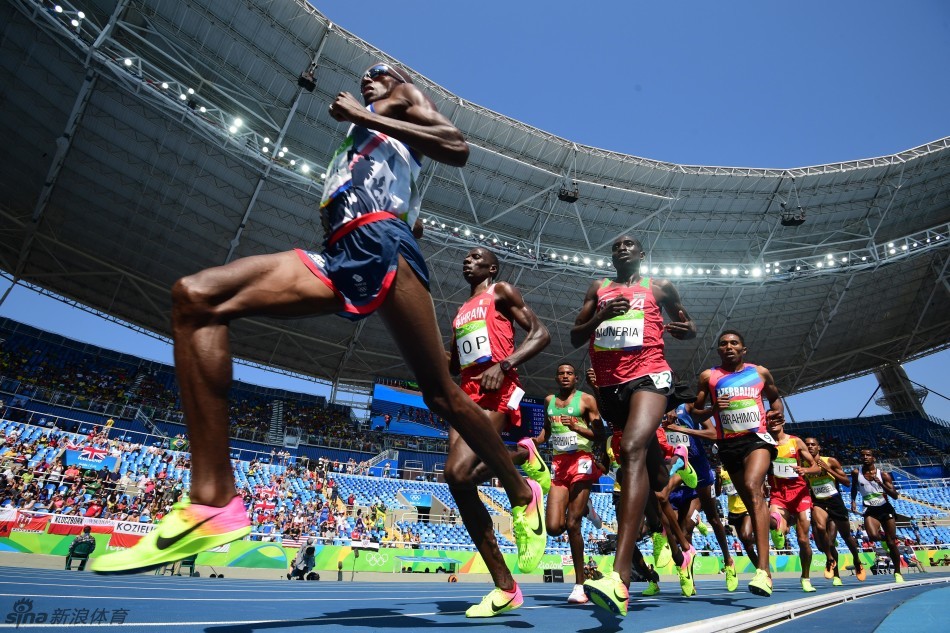 rise
This is no mistake, no accident
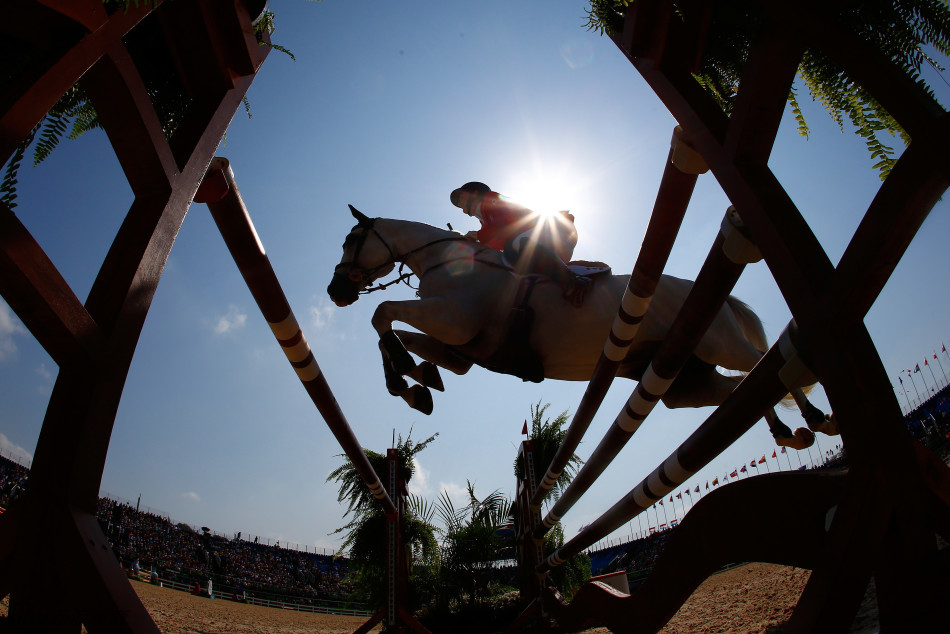 When you think the final end is in
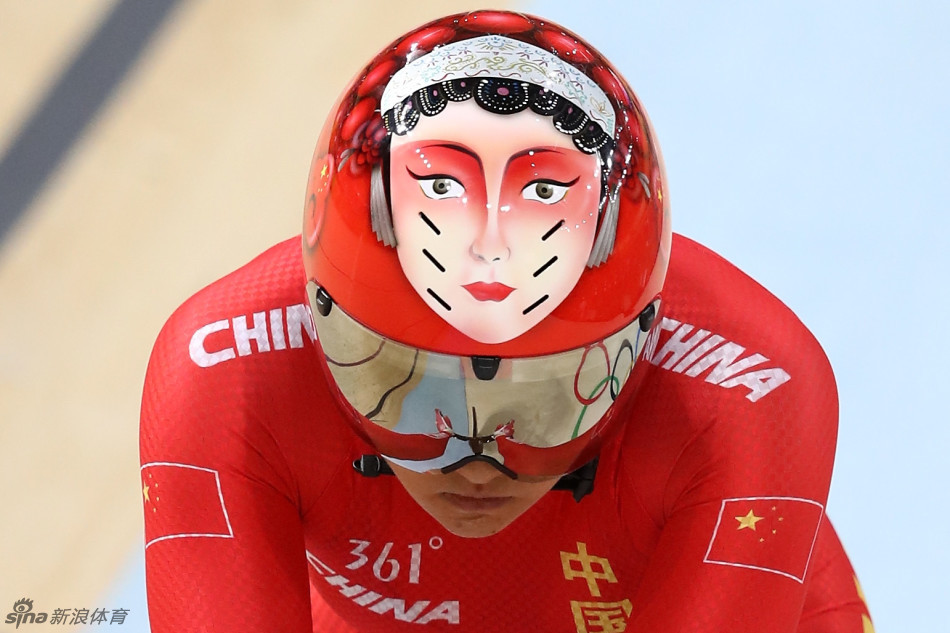 think again
Don't be surprised, I will still
RISE
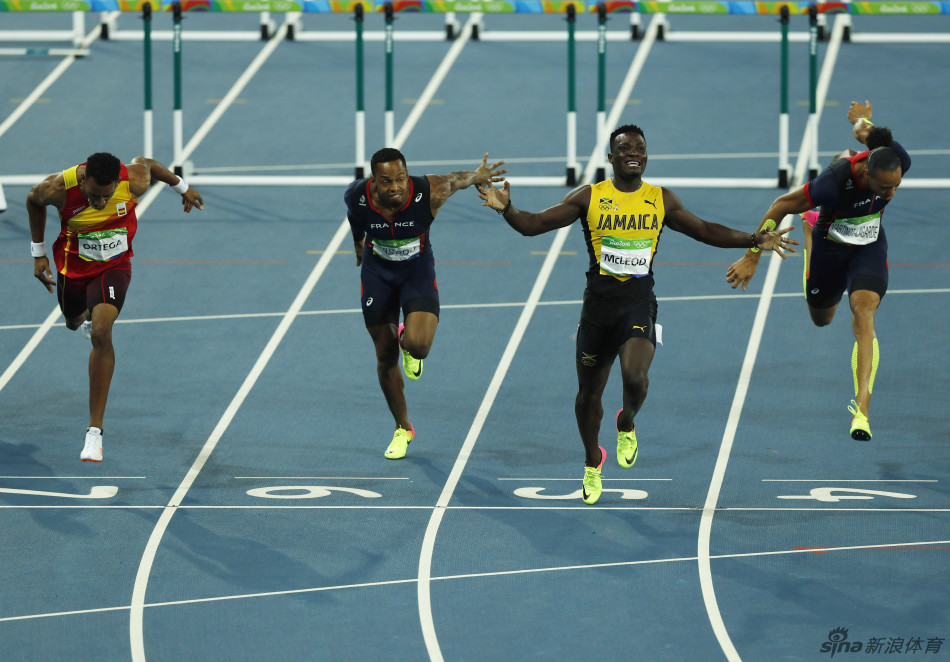 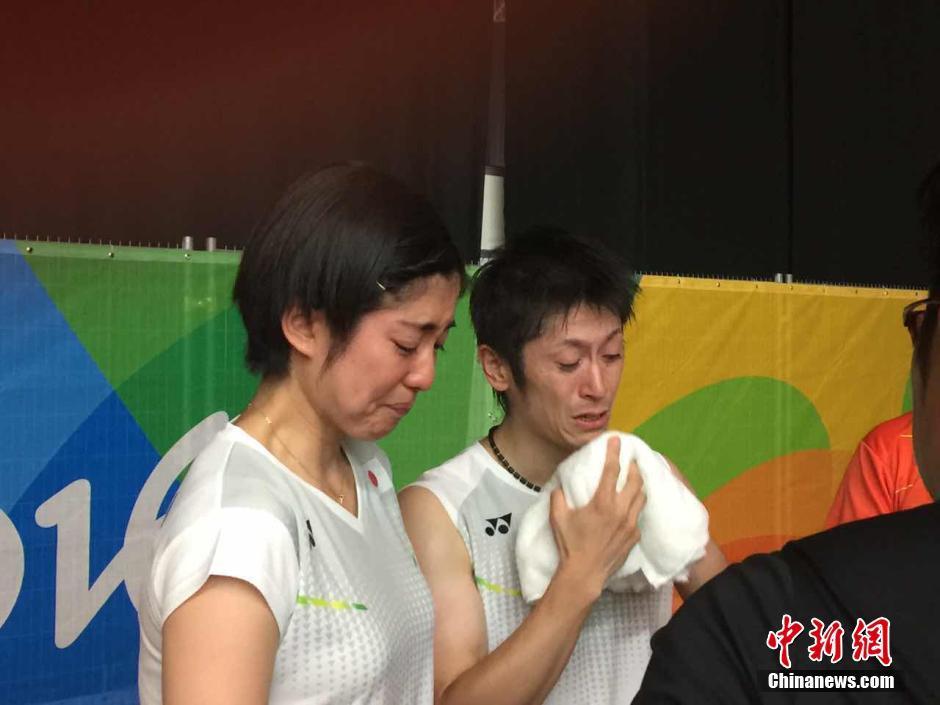 I must stay conscious
Through the menace and chaos
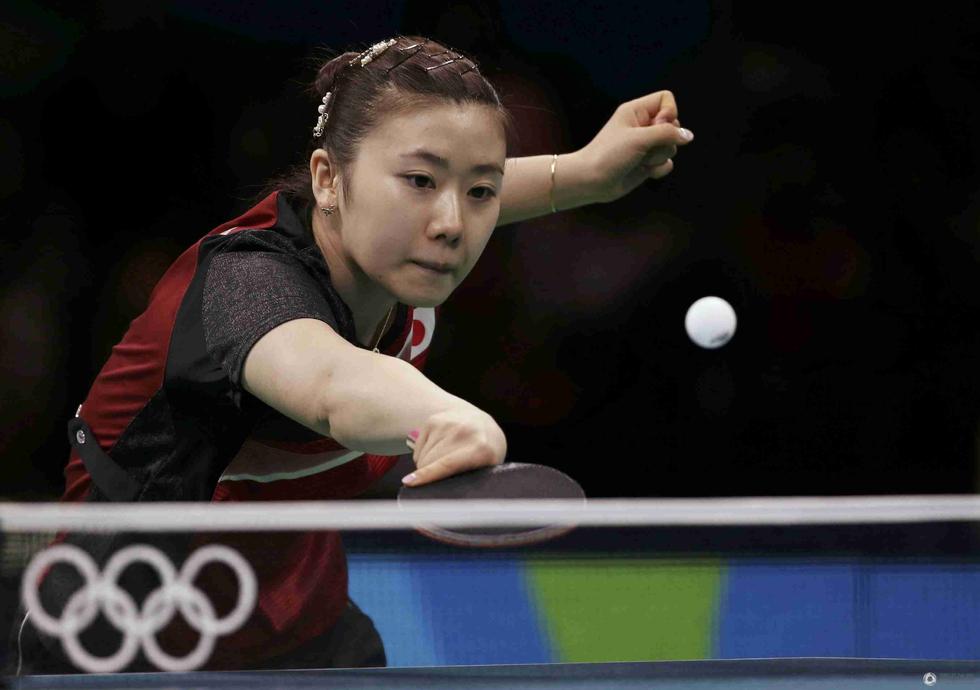 So I call on my angels
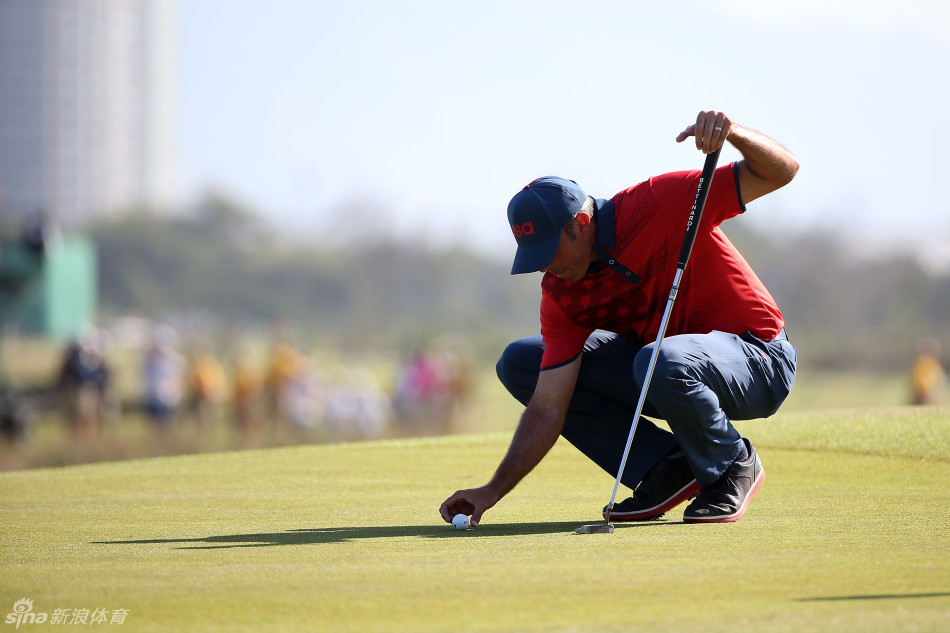 They say...Oh ye of so little faith
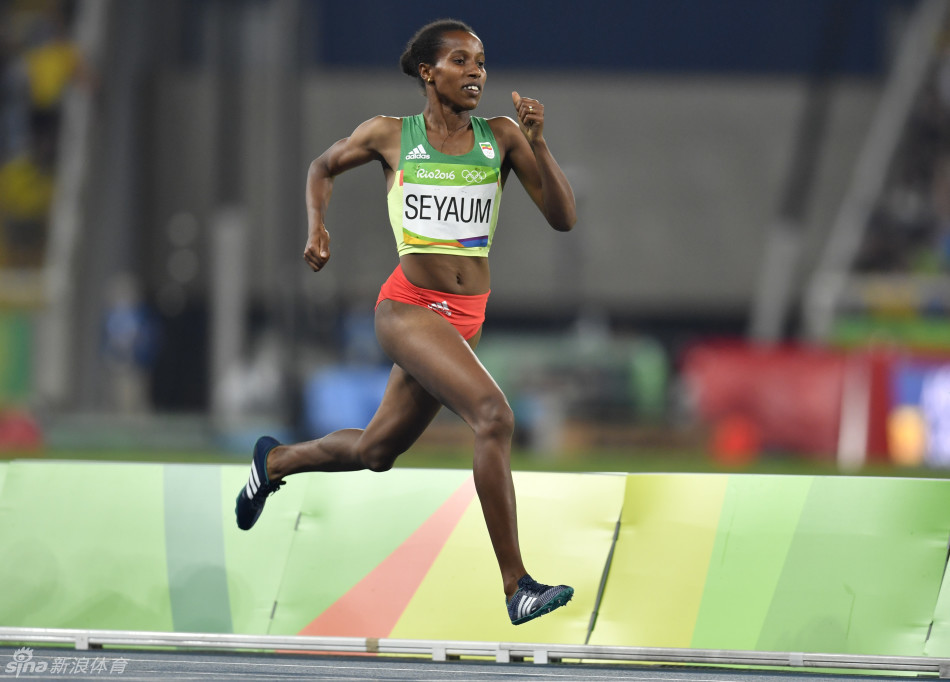 Don't doubt it
Don't doubt it
Victory is in your veins
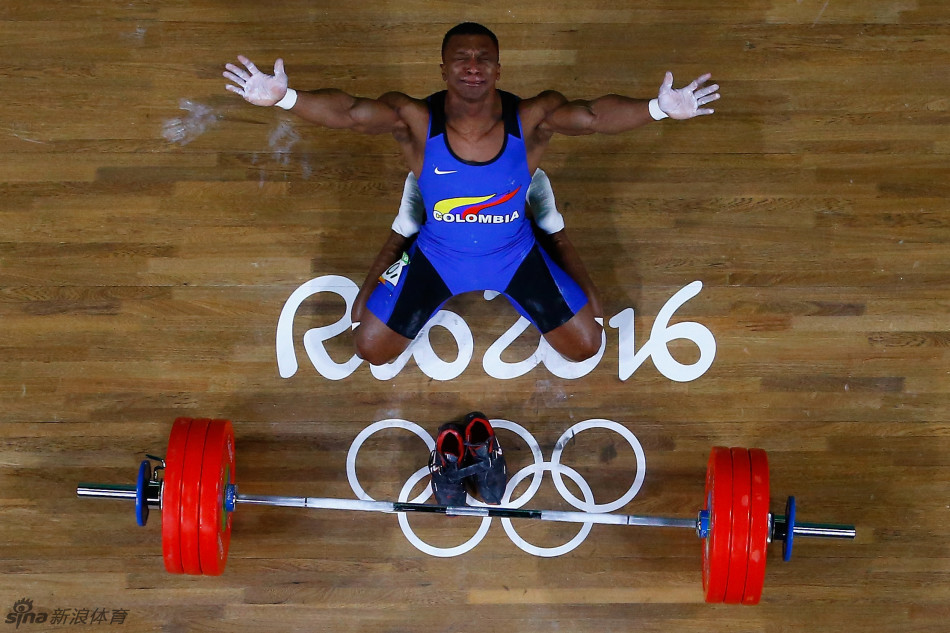 You know it
You know it
And you will not negotiate
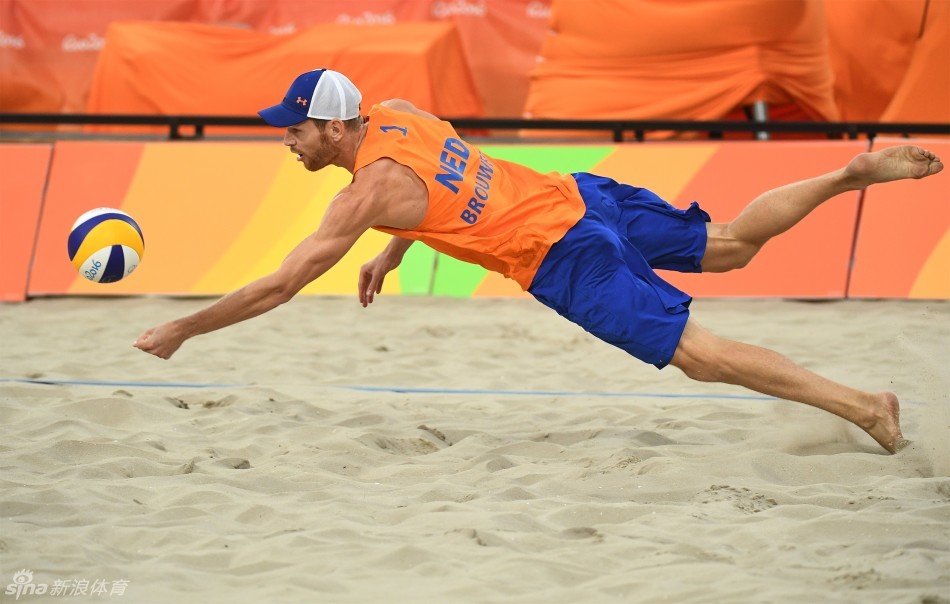 Just fight it
Just fight it
And be transformed
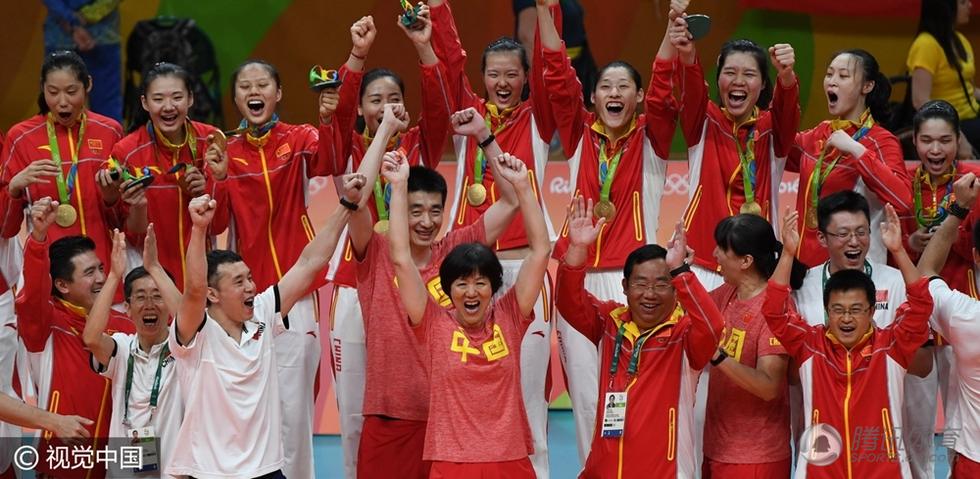 Cause when, when the fire's at my feet again
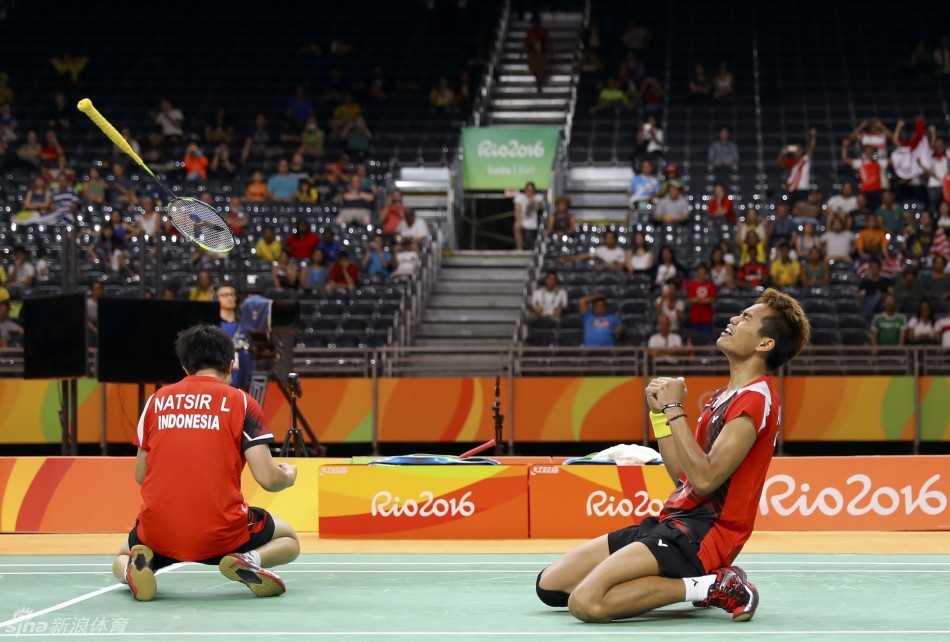 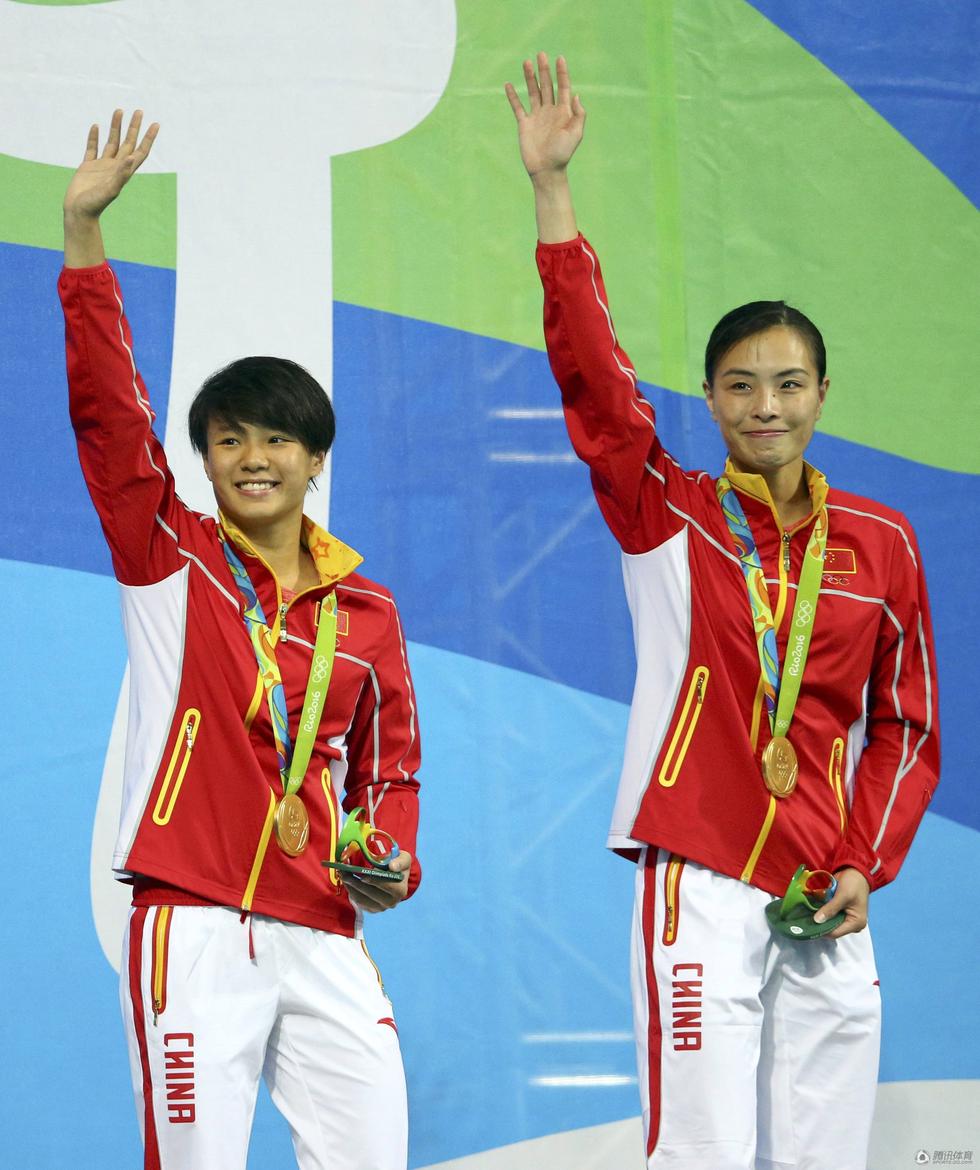 And the vultures all start circling
They're whispering, "you're out of time."
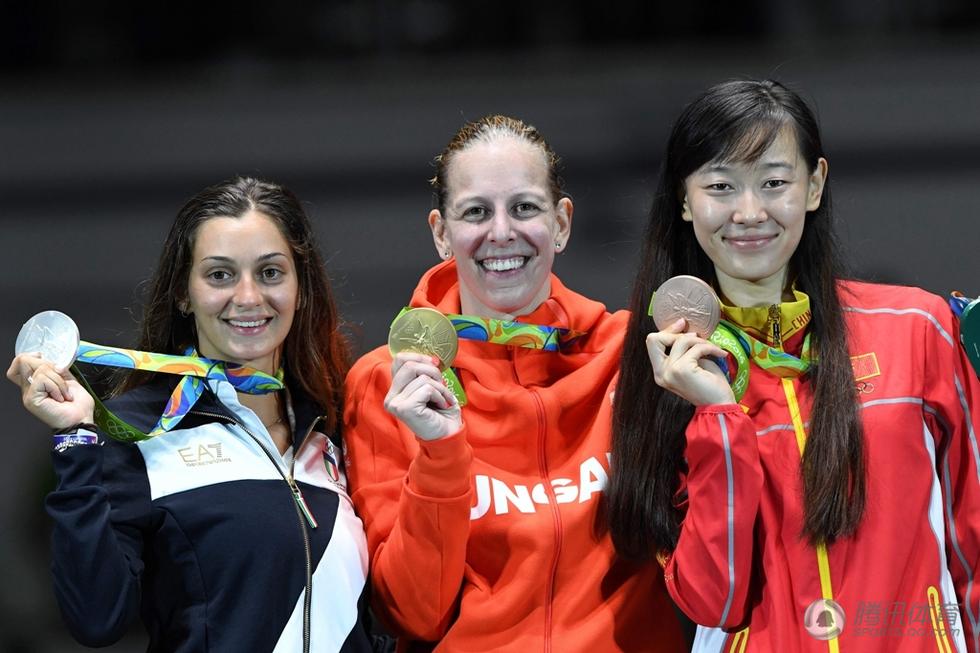 But still, I
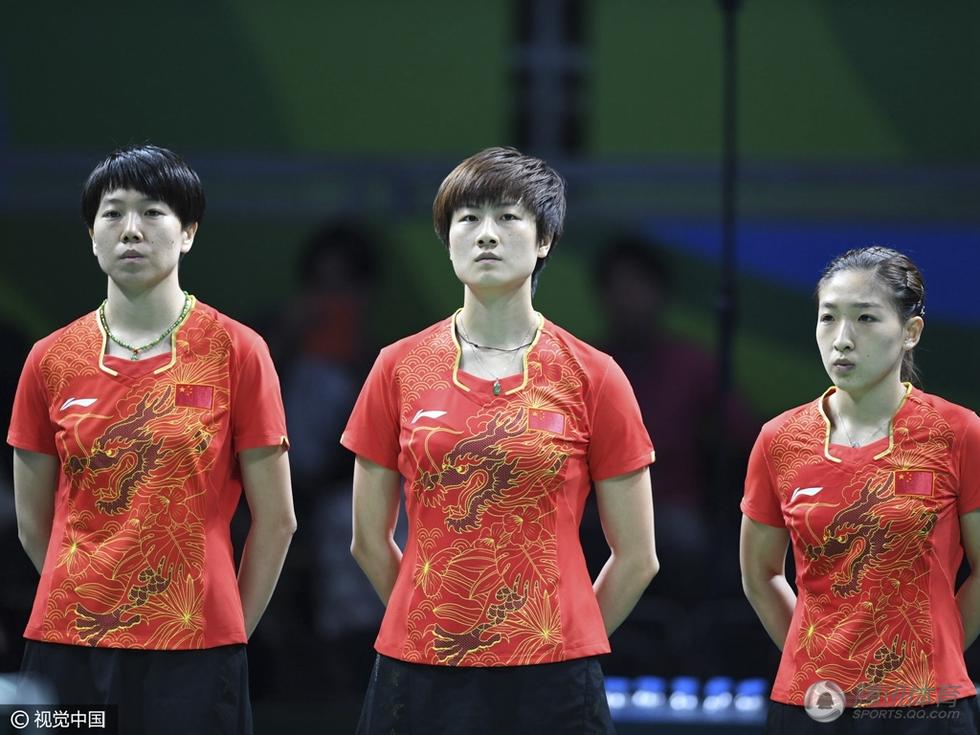 rise
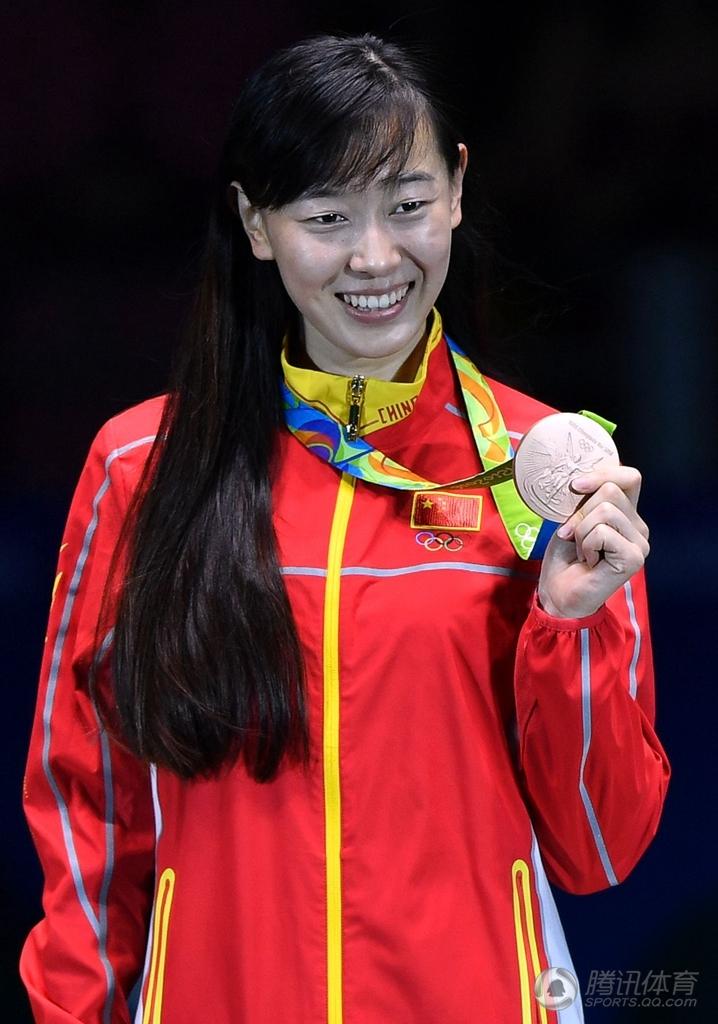 This is no mistake,no accident
When you think the final end is in, think again
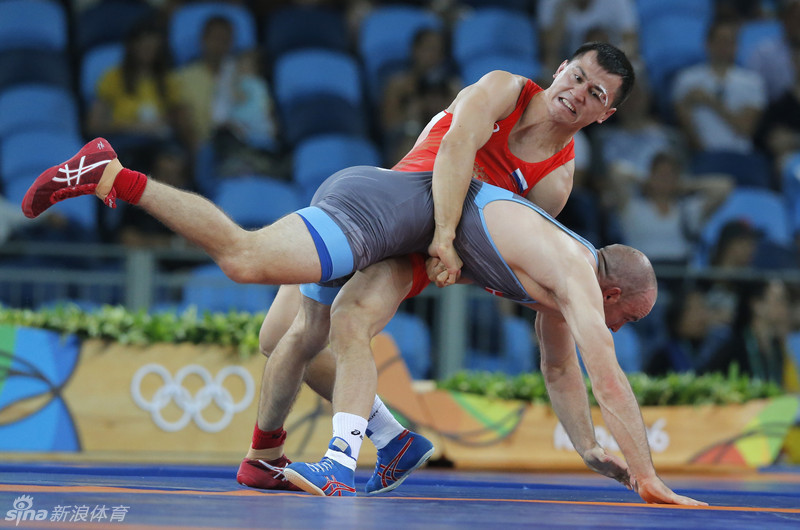 Don't be surprised, I will still
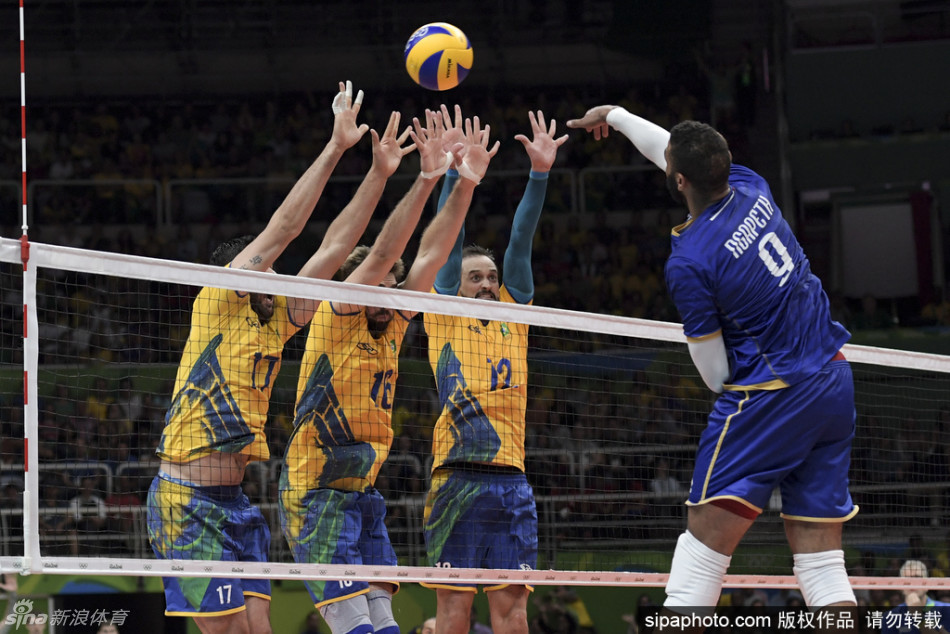 rise
Don't doubt it
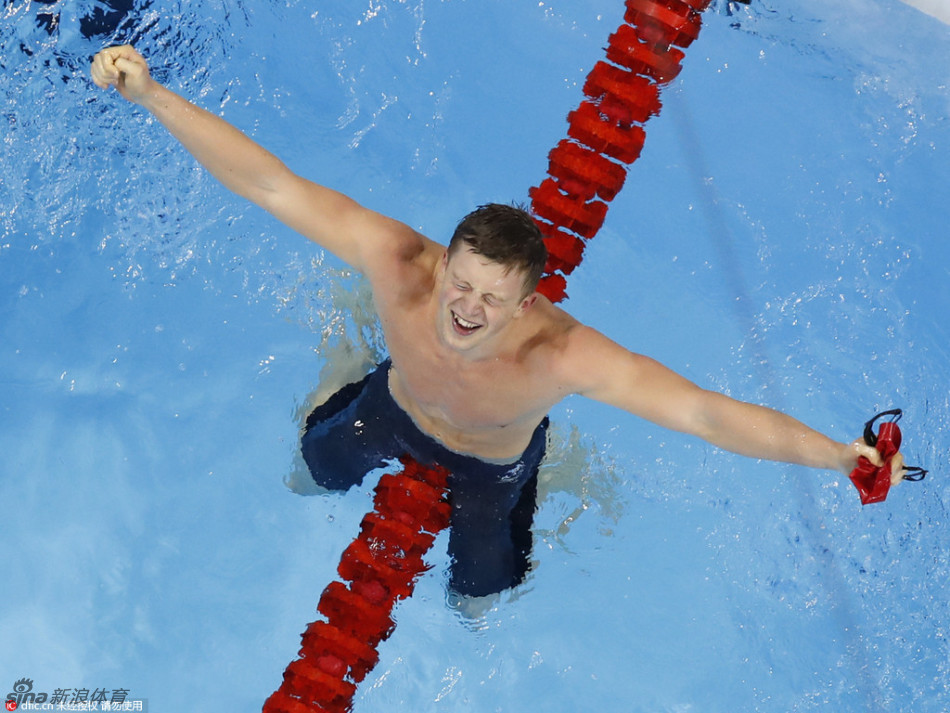 Don't doubt it
You know it
You know it
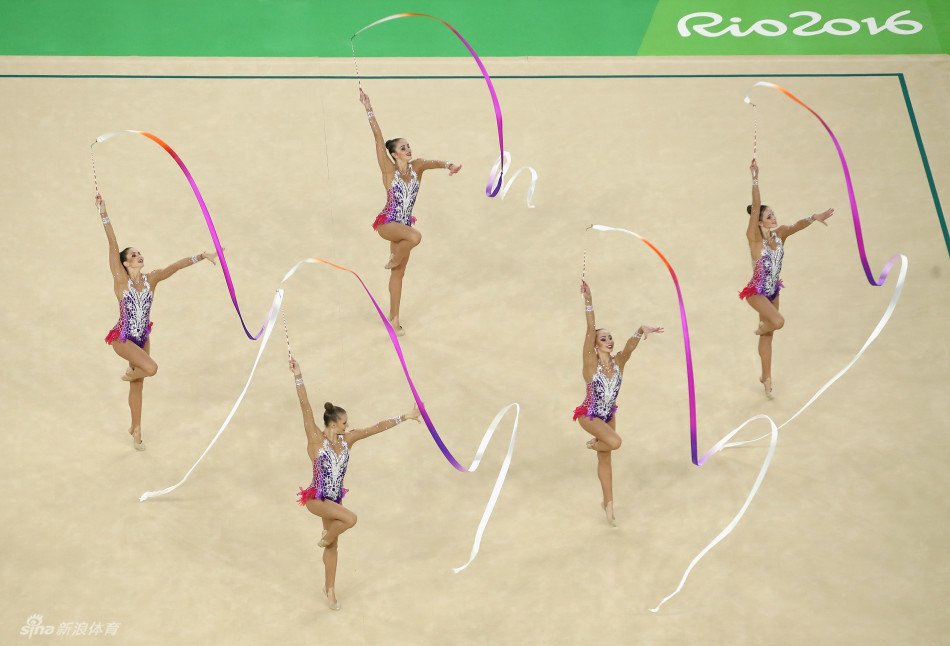 Still rise,Just fight it,
Just fight it
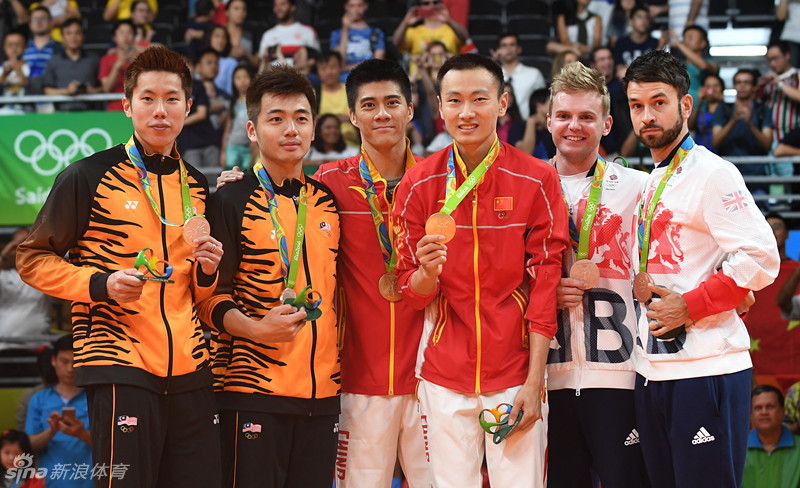 Don't be surprised
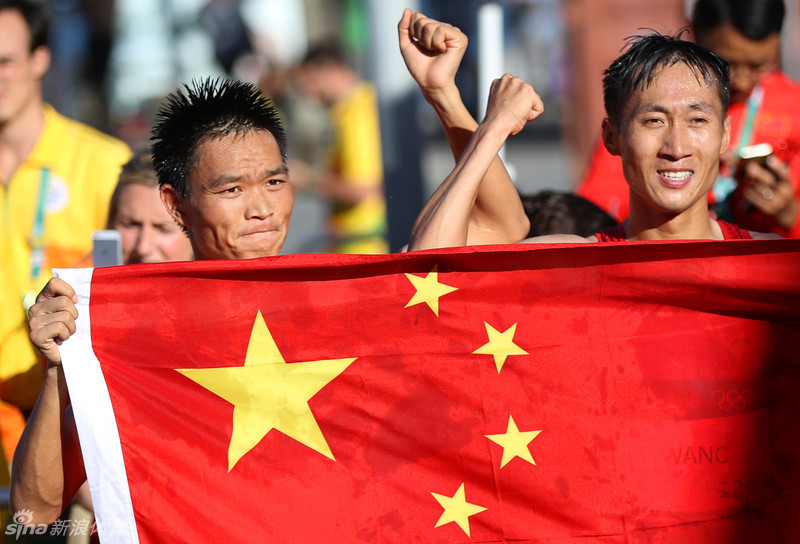 I will still rise
谢谢观看~